ПОРТФОЛІО
викладач економічних дисциплін
 ДПТНЗ «ДНІПРОПЕТРОВСЬКИЙ ПРОФЕСІЙНИЙ ЗАЛІЗНИЧНИЙ ЛІЦЕЙ»
ЛОМОВА ЮЛІЯ ВОЛОДИМИРІВНА
МОЯ ВІЗИТКА
Місце роботи:   ДПТНЗ  «Дніпропетровський професійний залізничний  ліцей»
Стаж роботи: -7 р. викладач економічних дисциплін
                             -6 р. заступник директора з навчально - виробничої роботи
Освіта: Вища, Київський університет економіки та права, 2009 
 Спеціаліст з фінансів
Результат останньої атестації: 2014, викладач І категорії
Життєве кредо:"Потрібно до людей ставитись так, як ти хочеш, щоб вони ставились до тебе"
Педагогічна проблема:
«Розвиток здібностей та мислення учнів шляхом творчого підходу до розв язання навчальних та життєвих ситуацій»
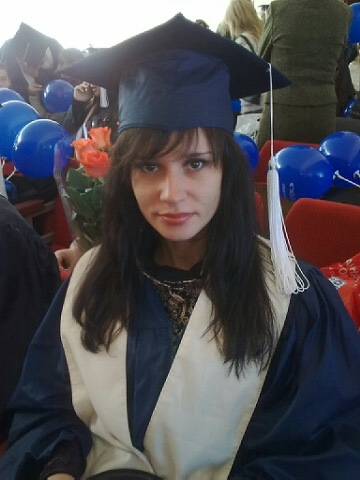 освіта
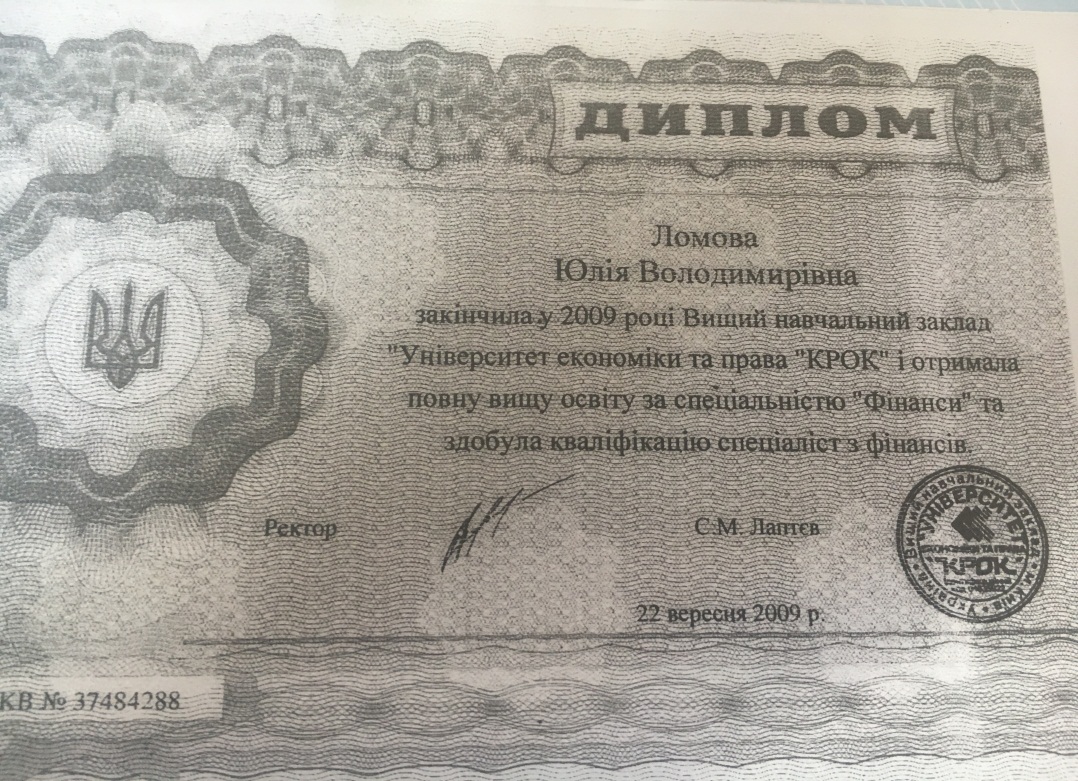 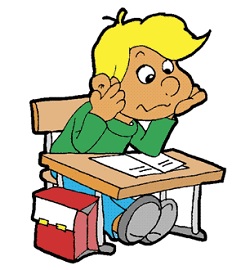 Підвищення кваліфікації
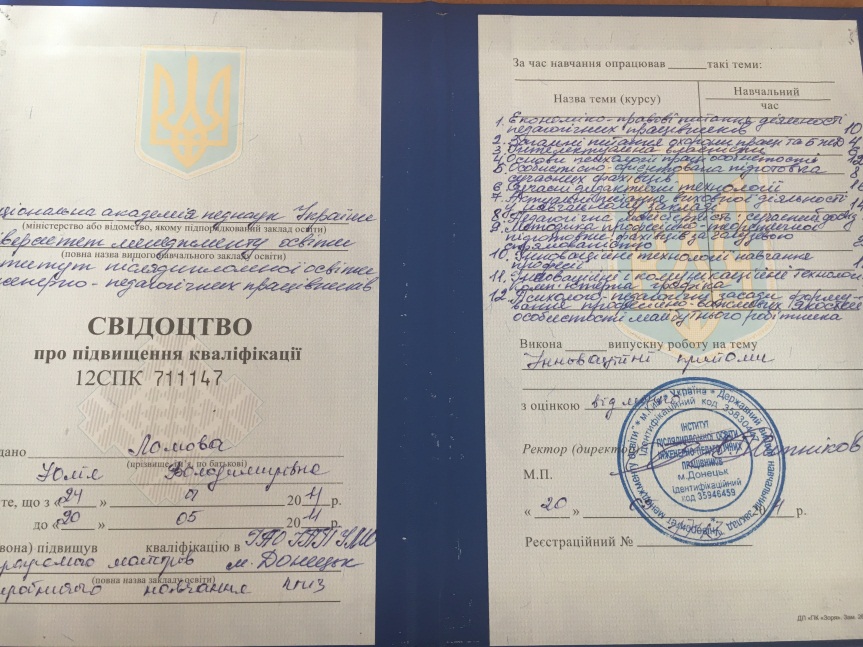 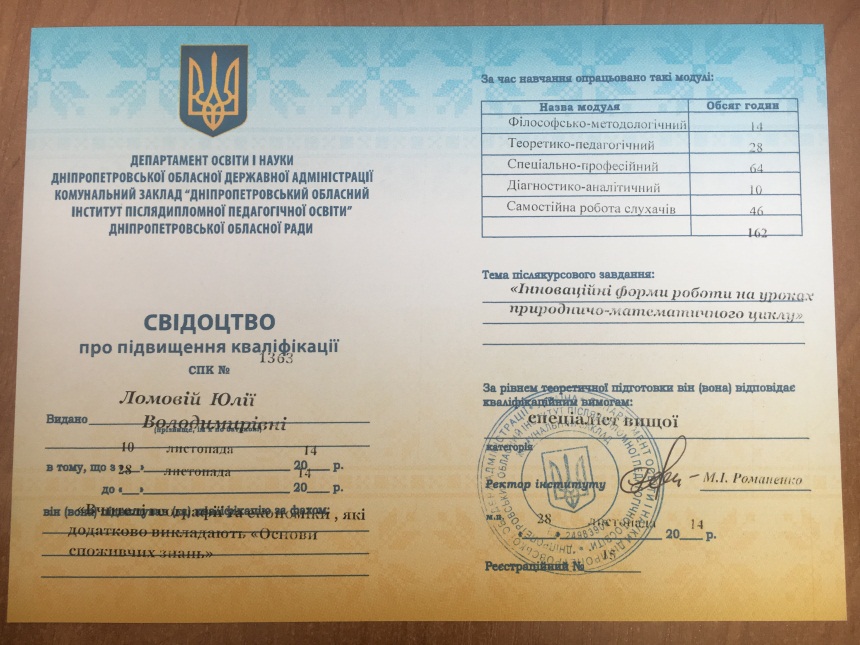 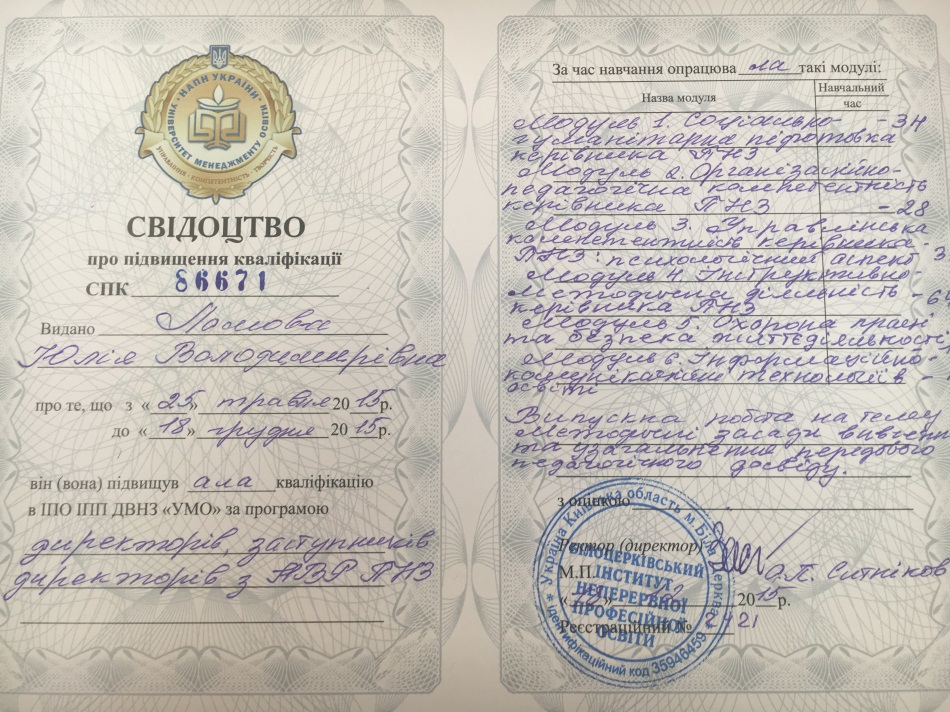 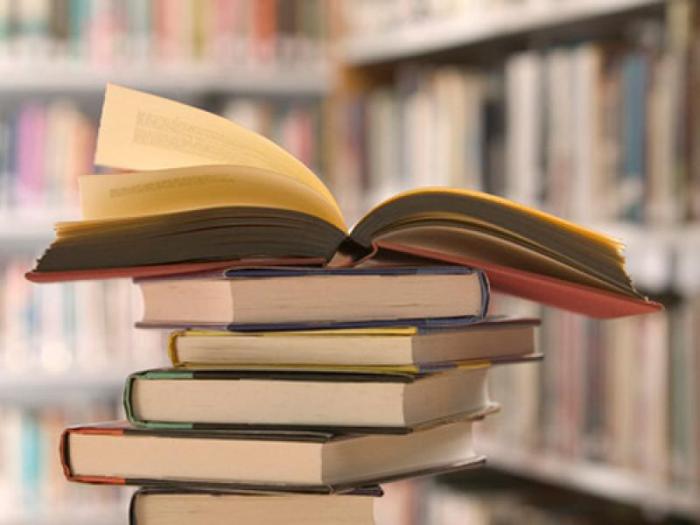 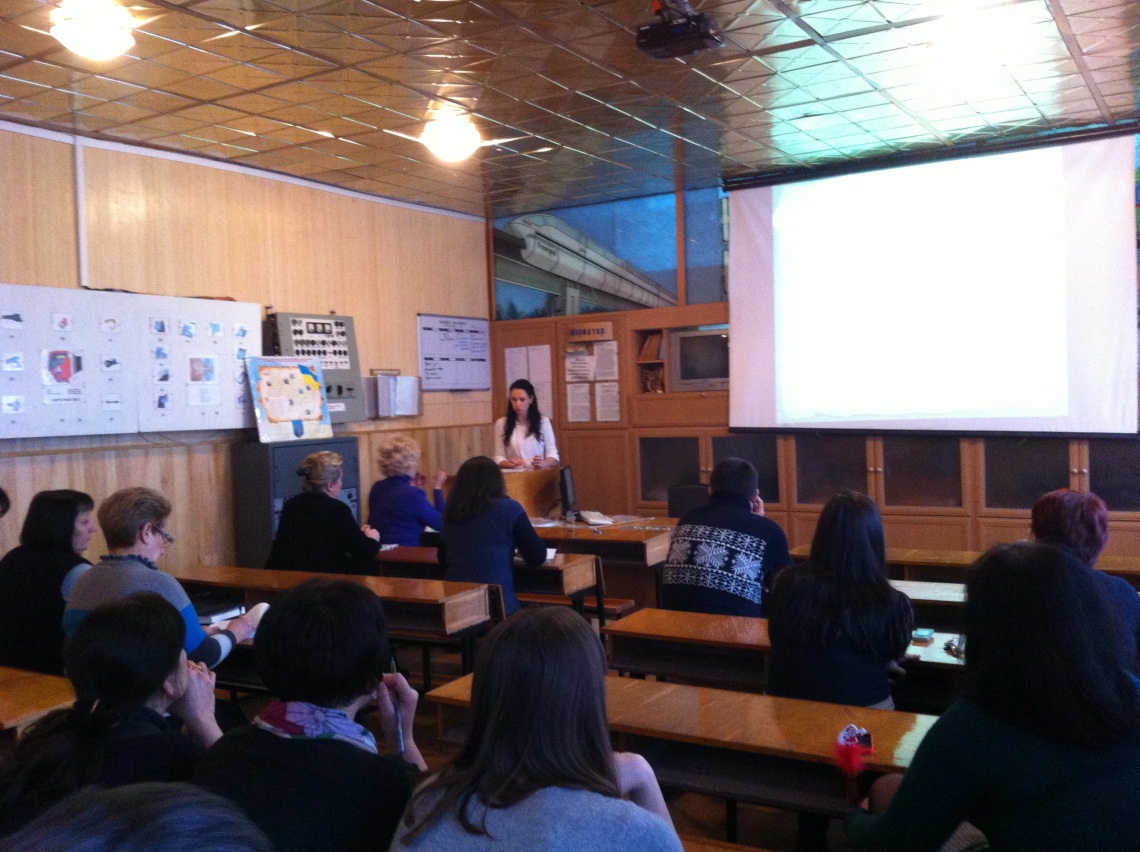 Робота в Методичній комісії
2014р.- «Методичний калейдоскоп»
Атестація навчального закладу
2015р.- «Професійна орієнтація»
    Розпочато проект «Енергозбереження»
    Вивчення нового контингенту тести-анкети
2016р. – «Портфоліо»
    Атестація професій
    Атестація середньо загальної освіти
2017р. – проект «Енергозбереження»
Методична діяльність
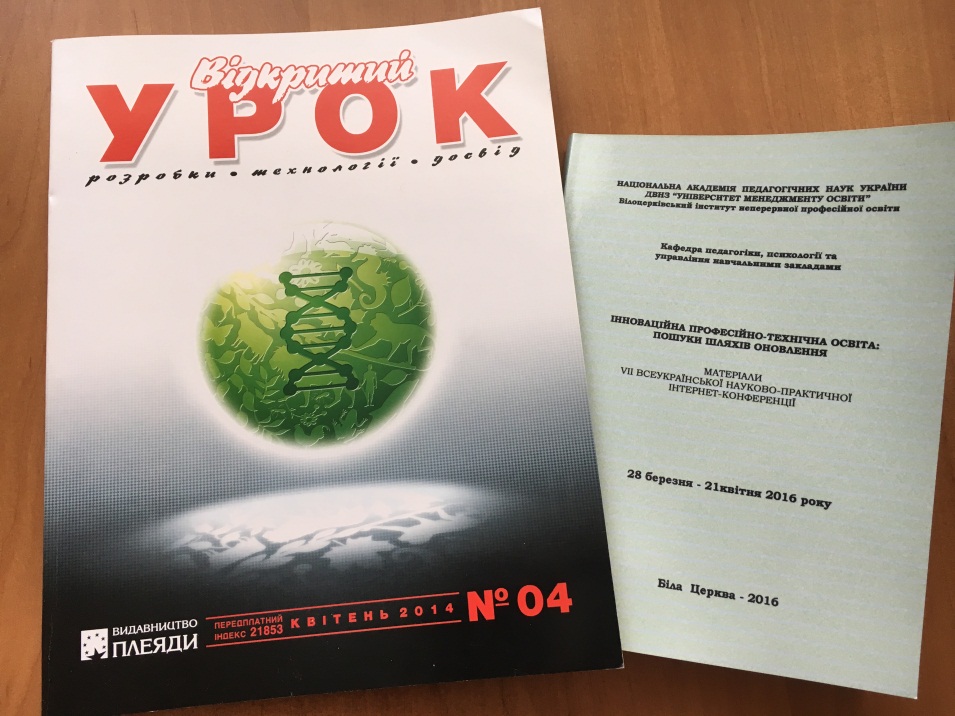 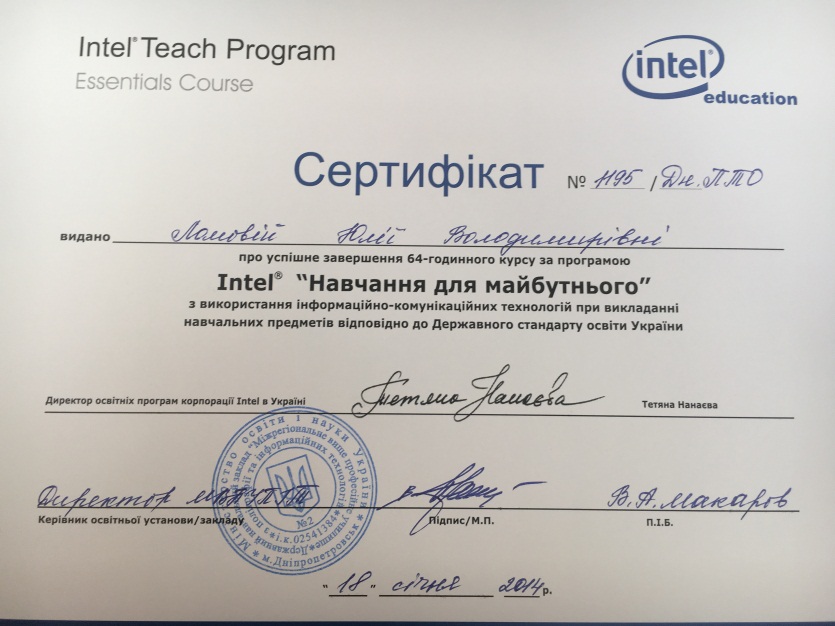 Уроки, заходи, виступи
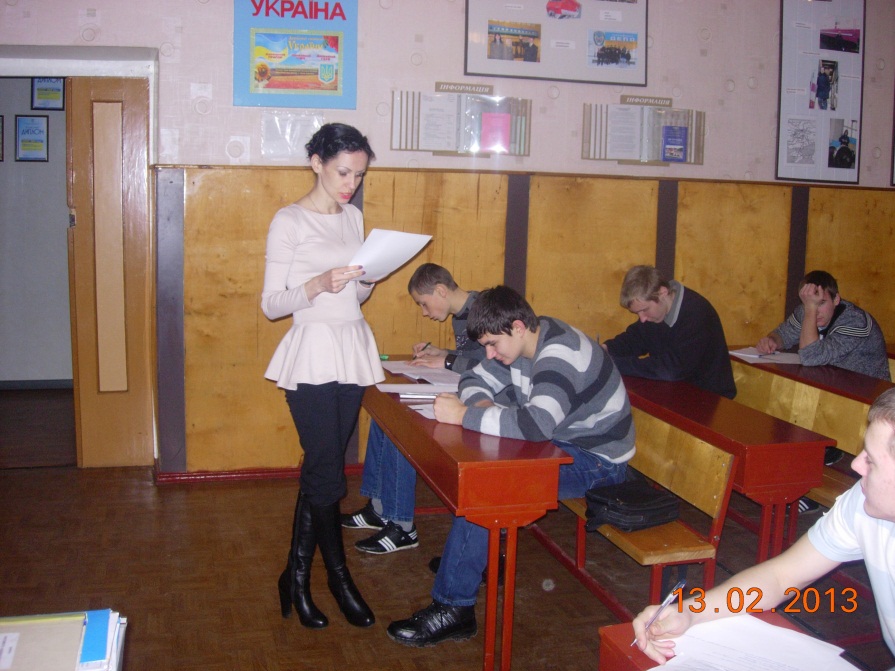 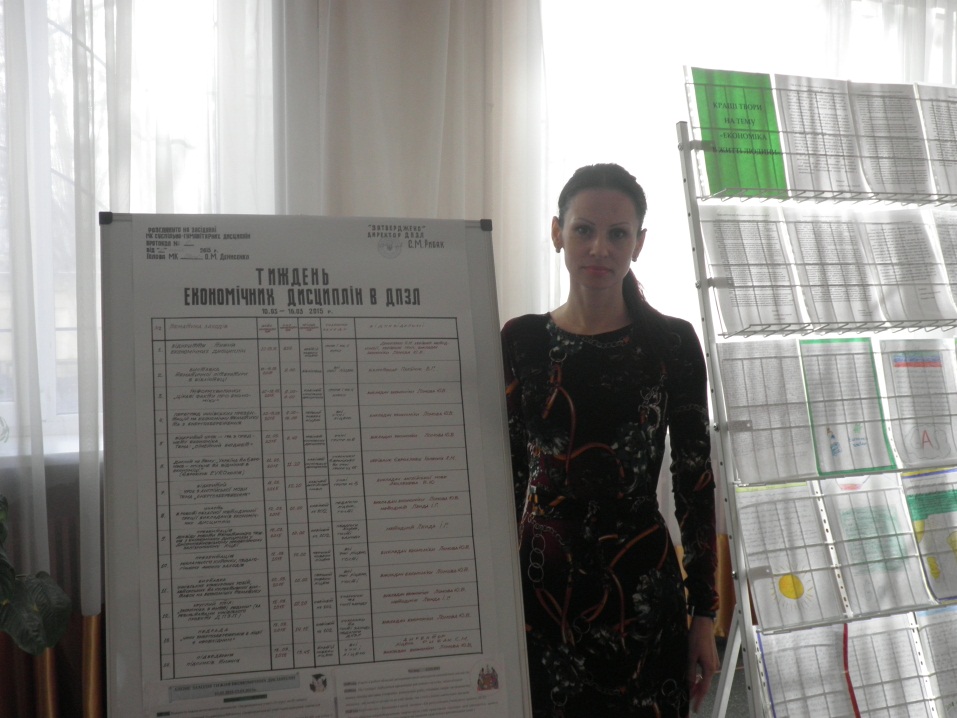 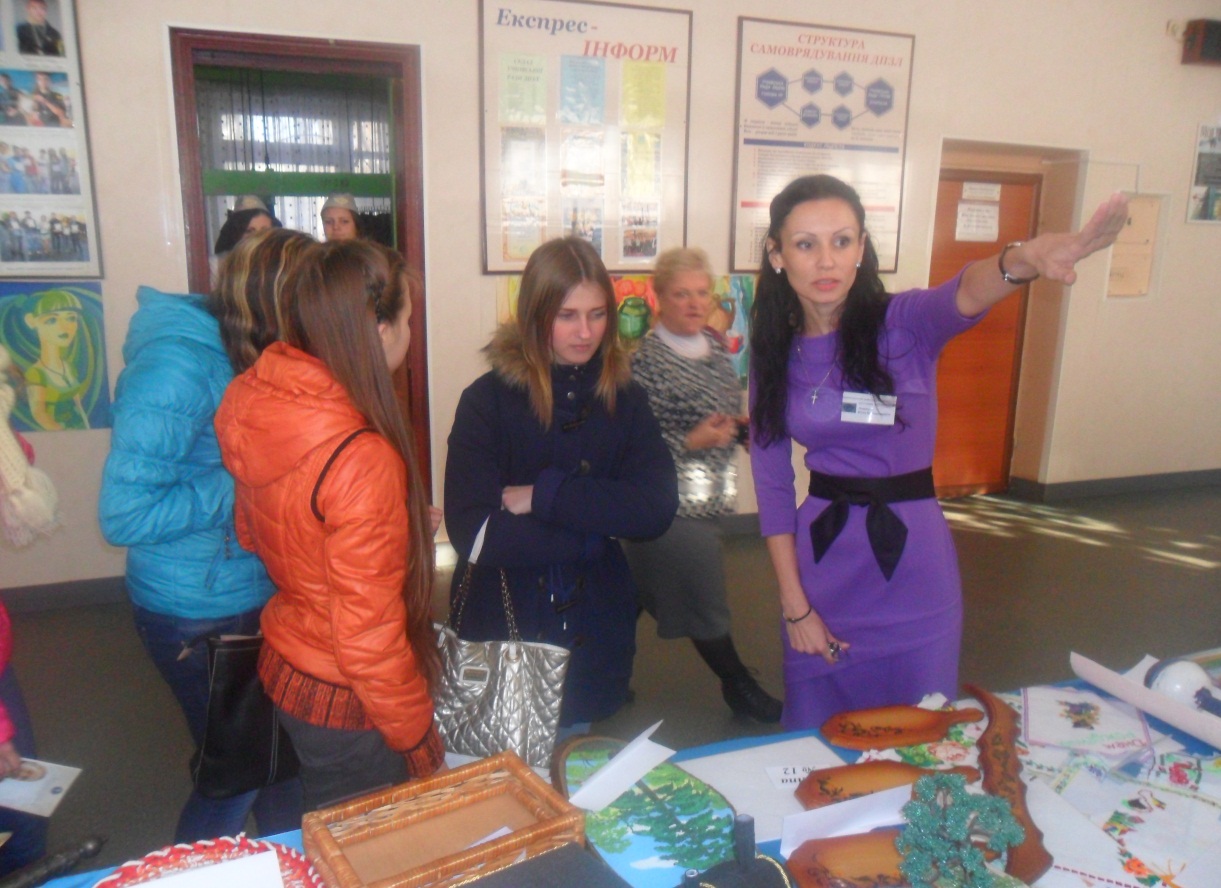 Консультування з методистом НМЦ ПТО МУХОЮ Н.О.
Уроки, розробки, заходи
2013 – «Тестові завдання, кросворди, анкети для учнів»
              - «Тлумачний економічний словник»
              - презентація «основні проблеми економіки та їх          розв язання»
               - урок : «Форми підприємств»  
 2014 -    «Методичний калейдоскоп»
           -   «Як зацікавити учня на уроці….»     
             -  «Презентації за темами»
             - «Сучасні методологічні підходи до викладання економічних дисциплін»
-2015 - відкритий обласний урок «Енергозбереження»
         -  Комплексні контрольні роботи з економіки                  (до атестації навчального закладу)»
         - «Професійна орієнтація в ПТНЗ»
         - економічний журнал «ВИДИ  РЕКЛАМИ»
        - Курсова робота : Методика застосування мультимедійного обладнання в процесі вивчення економічних дисциплін»
         - Навчальний проект «Реклама. Види реклами.»
         - тести-анкети (моніторинг) «Вивчення нового контингенту»
2016 – позакласний захід «ТЕМПЕРАМЕНТ»
          - виступ на МК «ПОРТФОЛІО»
          - відкритий урок : «Сімейний бюджет»
          - економічна гра : «Сімейний бюджет»
          - методична розробка: «Використання презентацій на уроках «економіка» з метою підвищення якості знань учнів»
2017 -  участь у проекті творчої групи учнів ДПЗЛ відеоролик на тему: «Економіка в моїй економії». 
За підсумками конкурсу зайняли І місце.
    - участь у відеозв зку у секції економічних дисциплін. ( Виступ по обміну досвідом)
Моніторингякості знань учнів під час атестації навчального закладу
Відкритий обласний урок, 2015
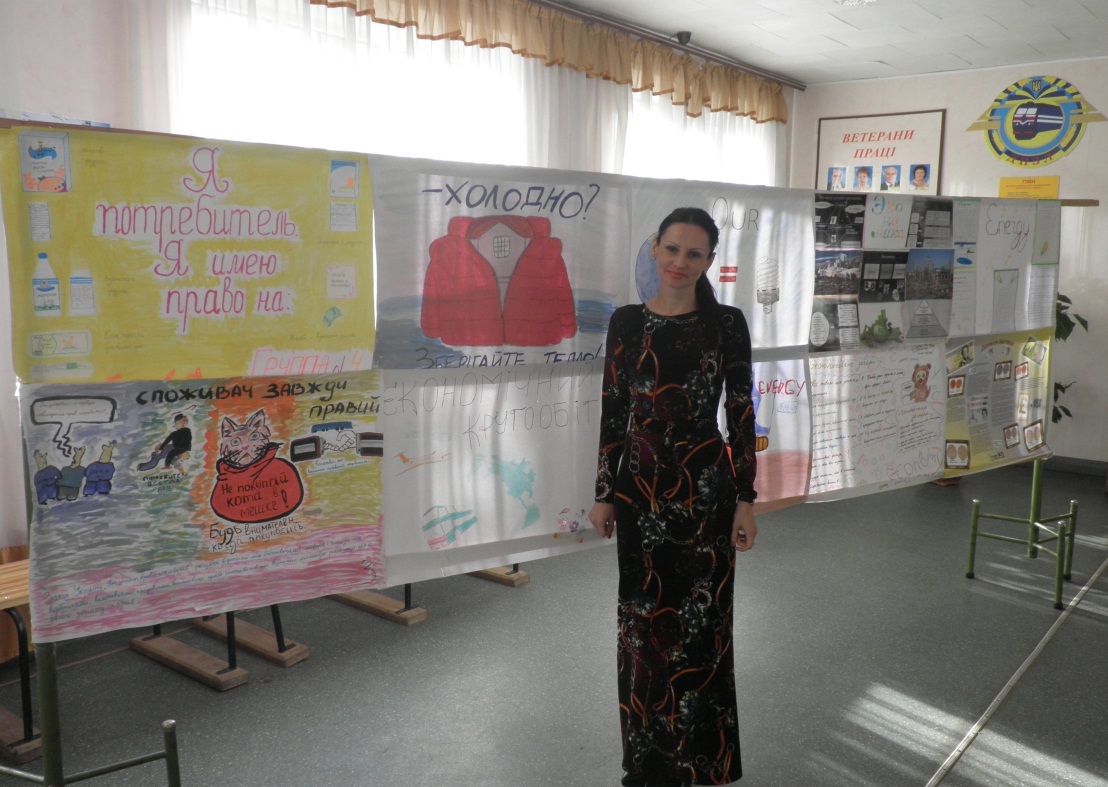 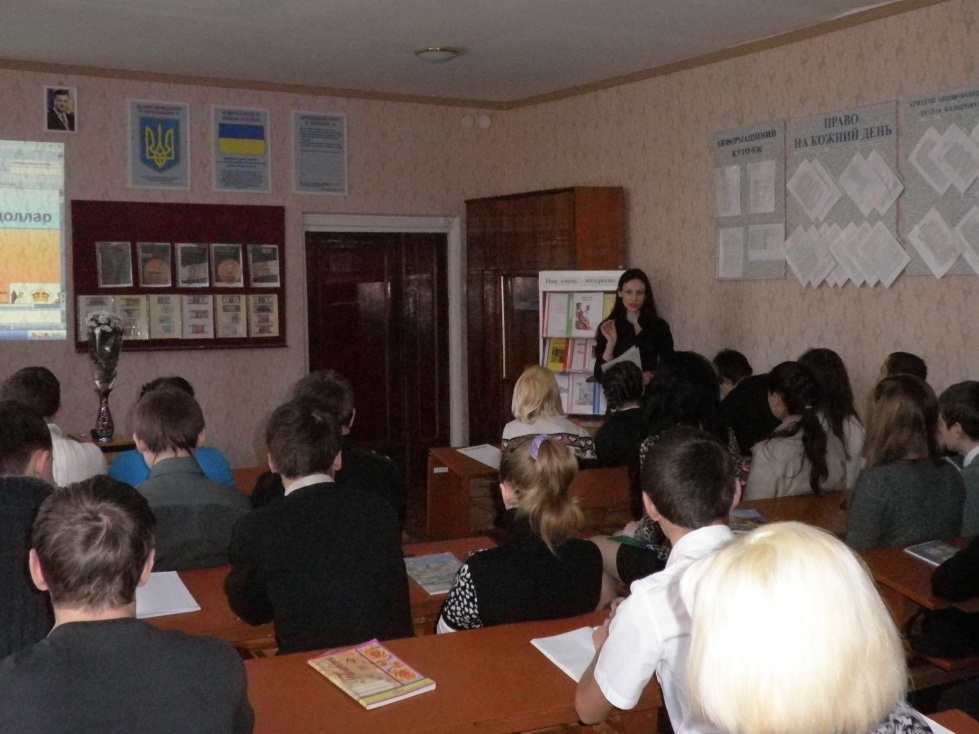 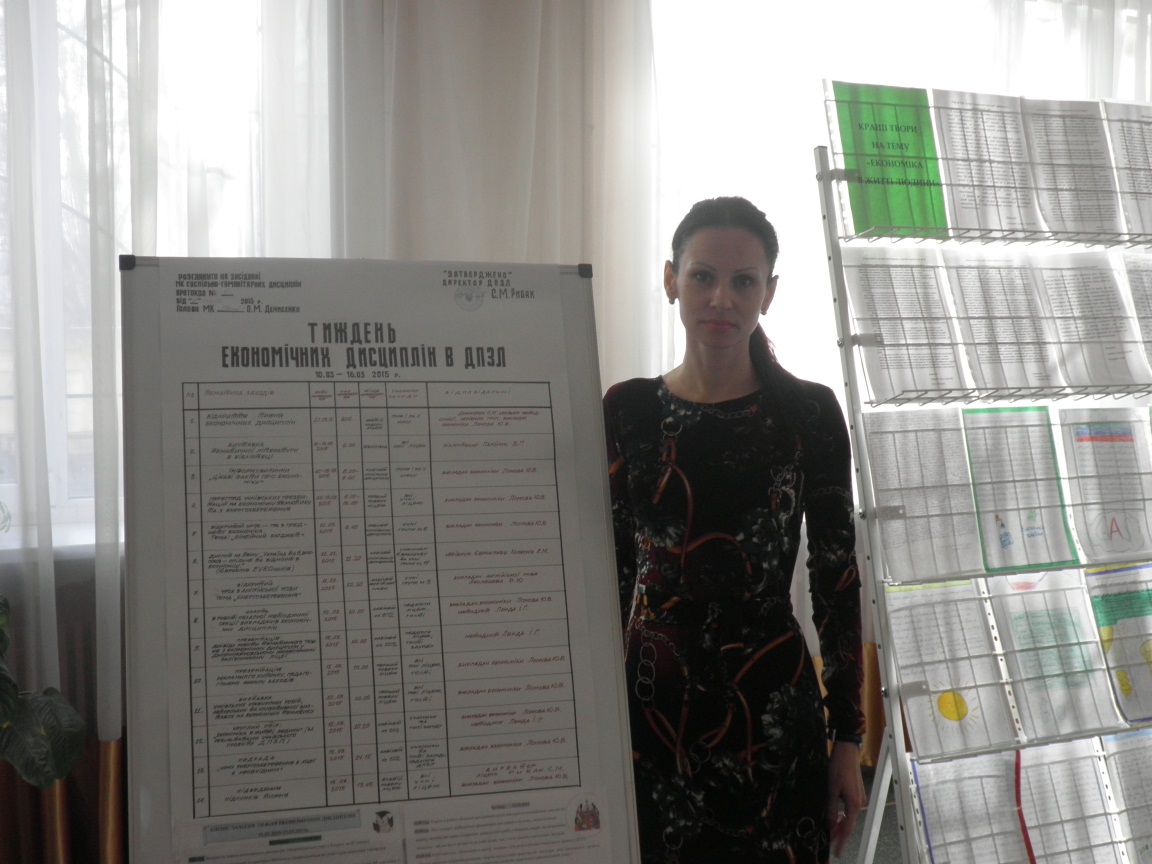 Участь у творчому конкурсі відеороликів за темою: «Економіка в моїй економії»,2017
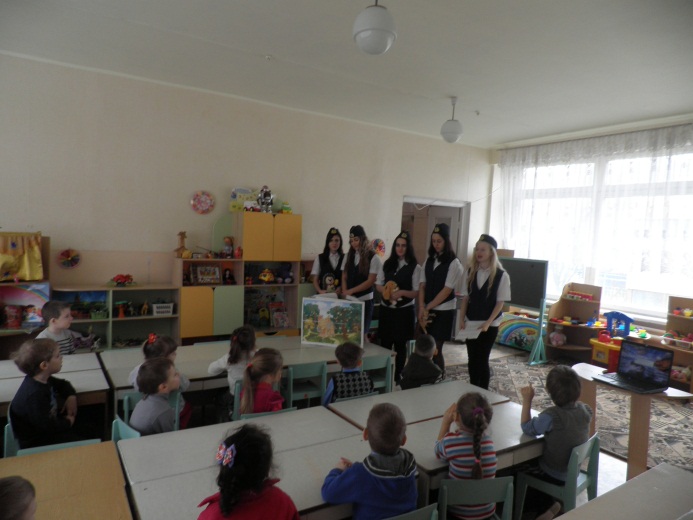 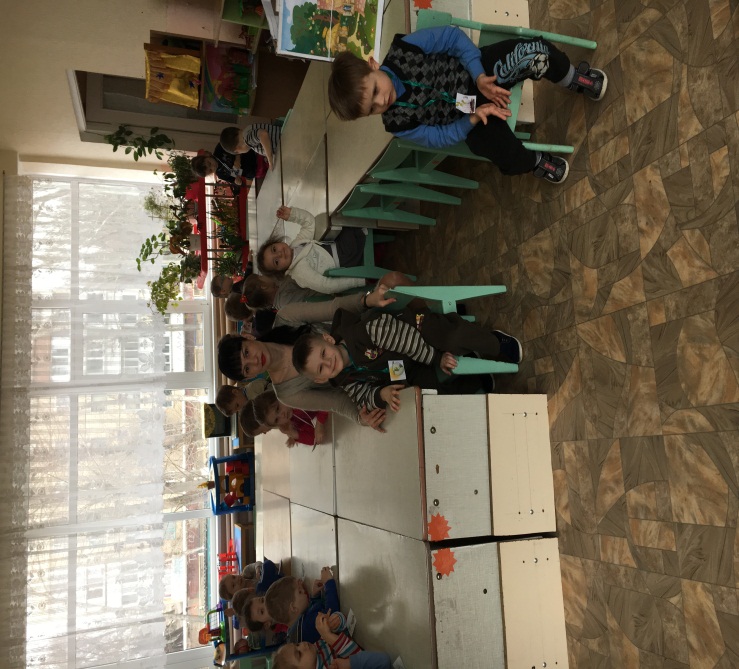 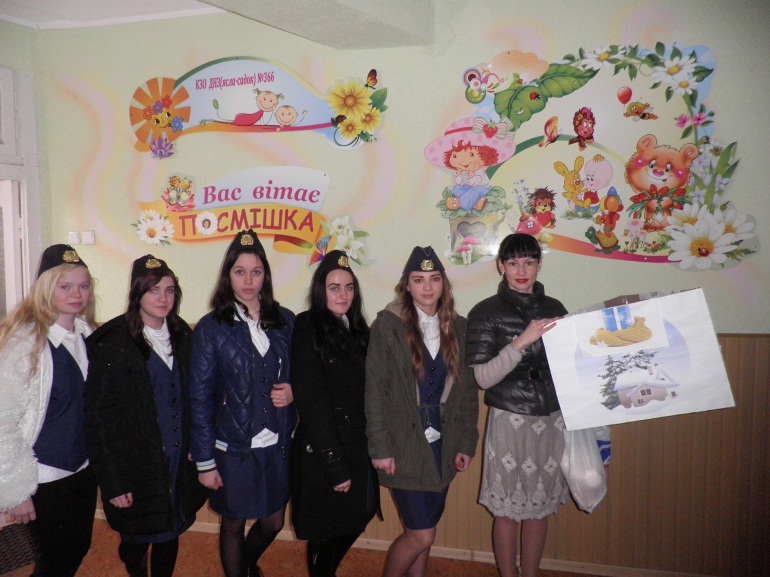 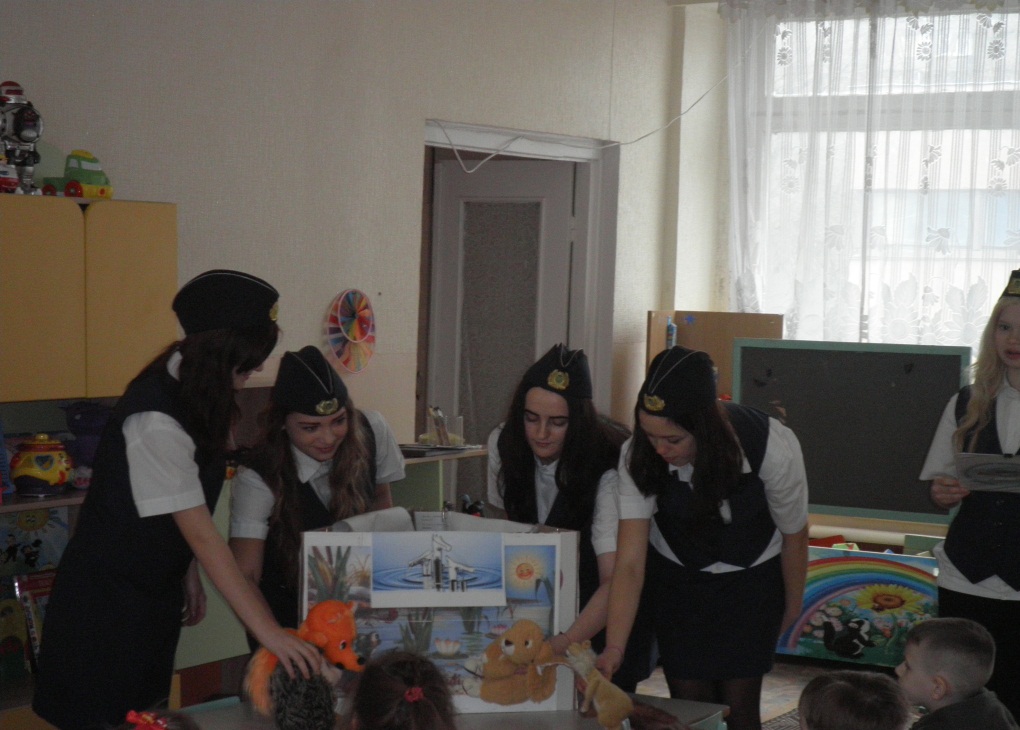 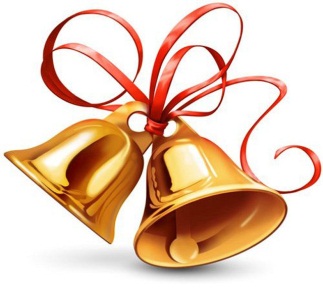 Ліцейне життя…..
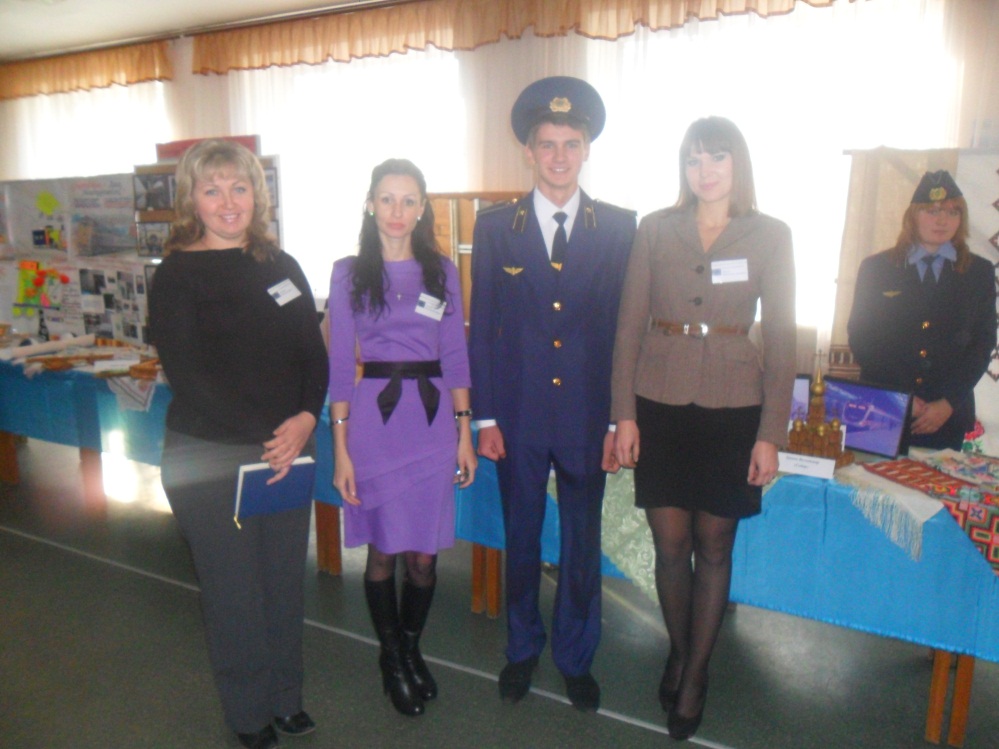 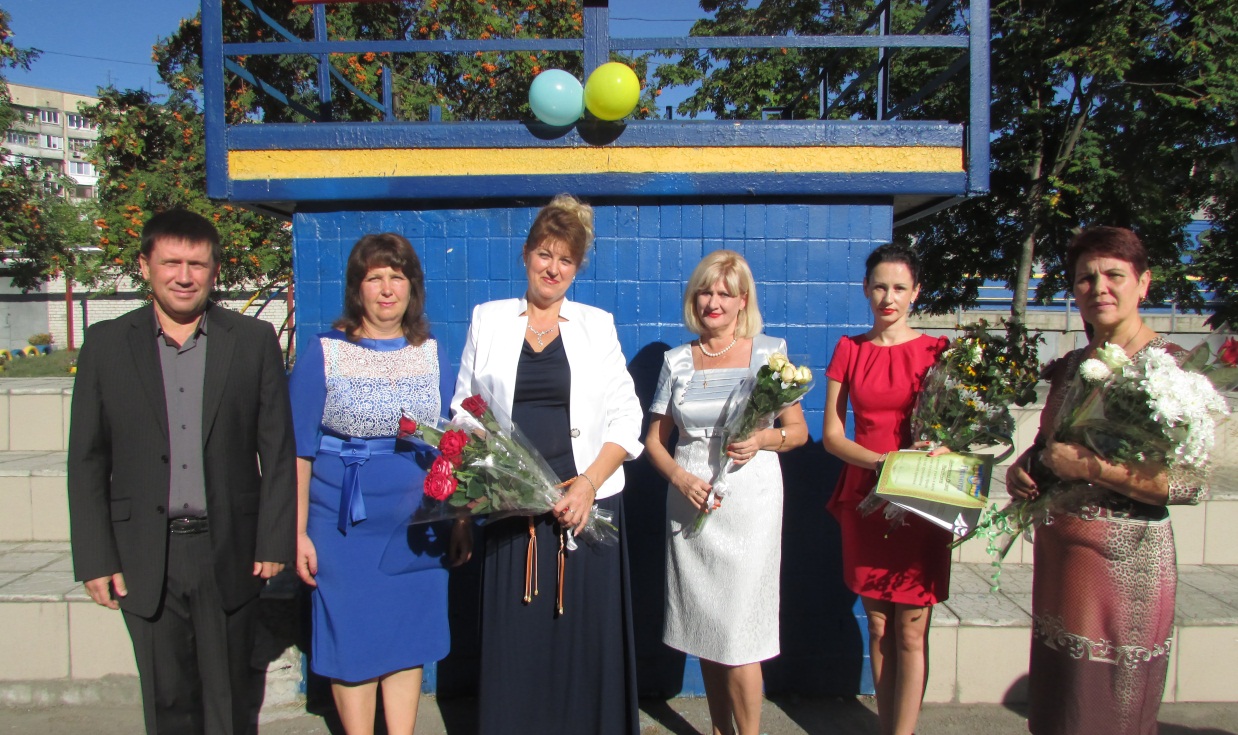 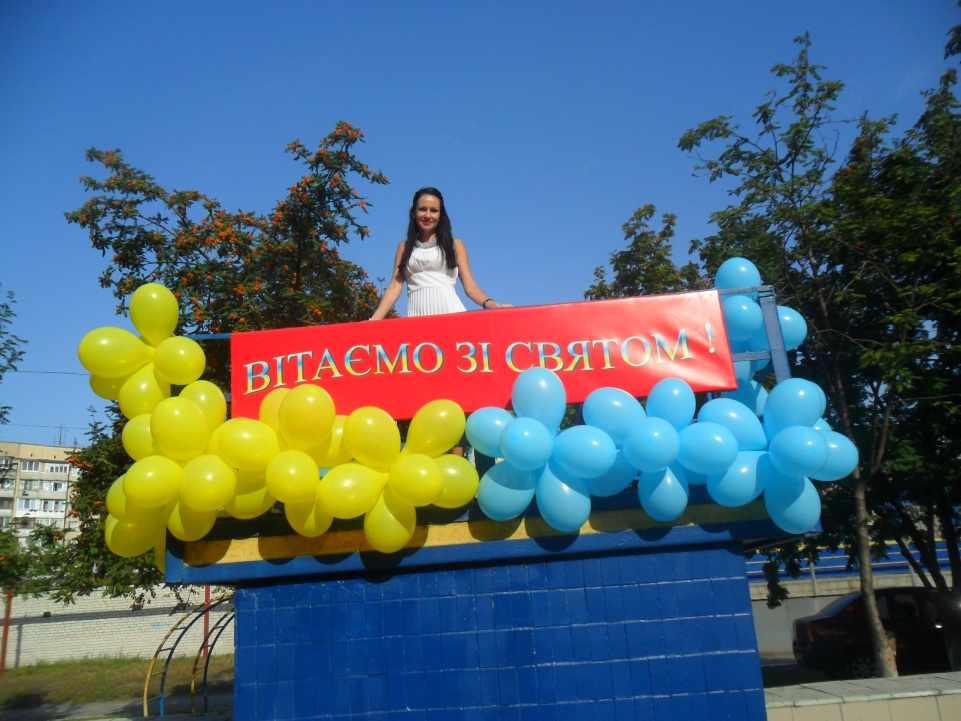 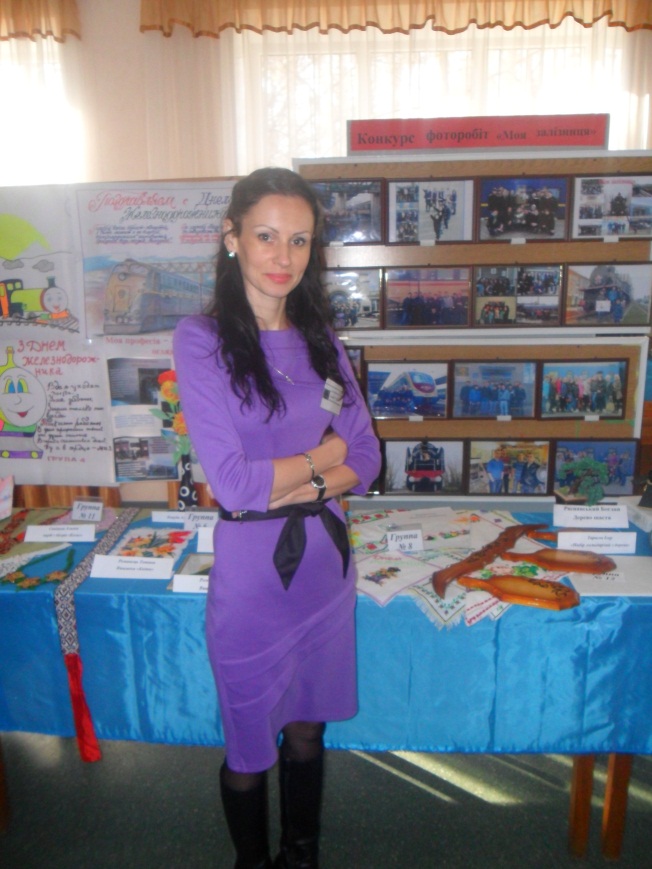 Ліцейне життя…
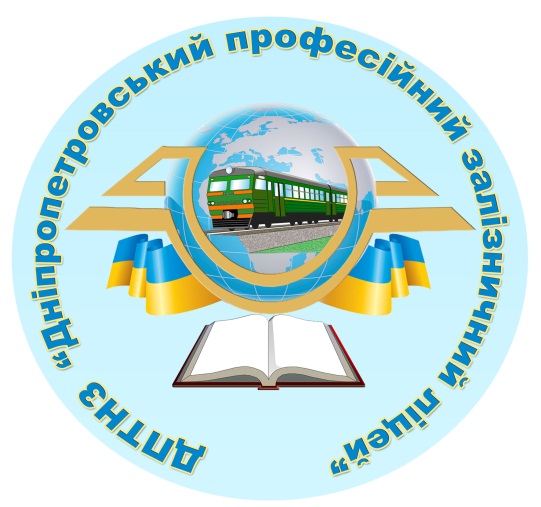 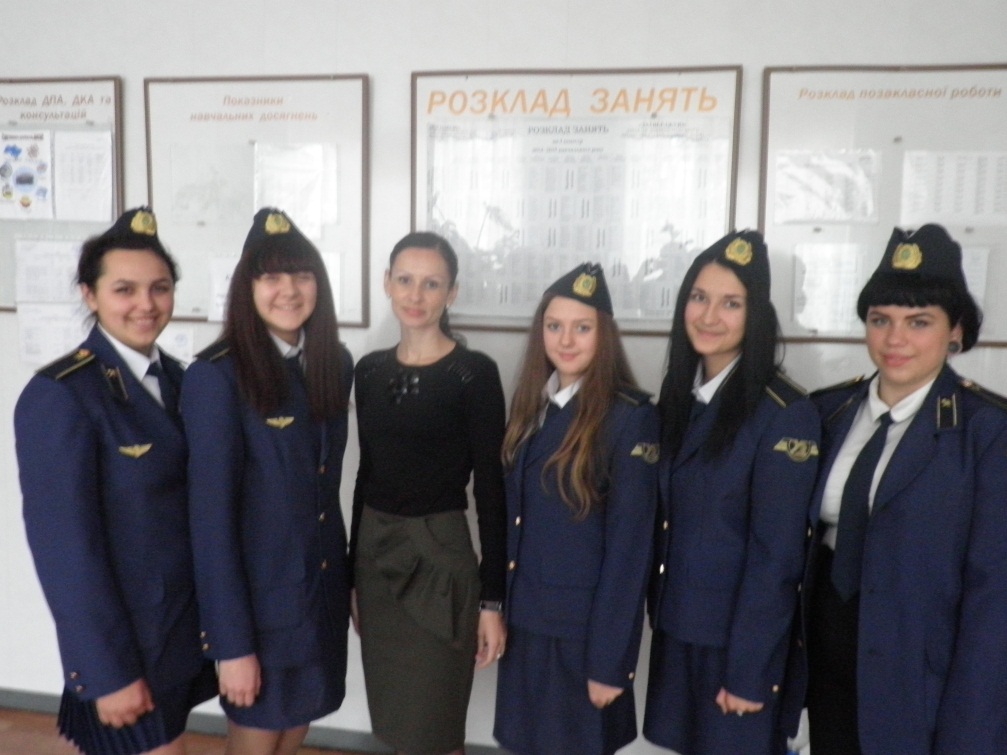 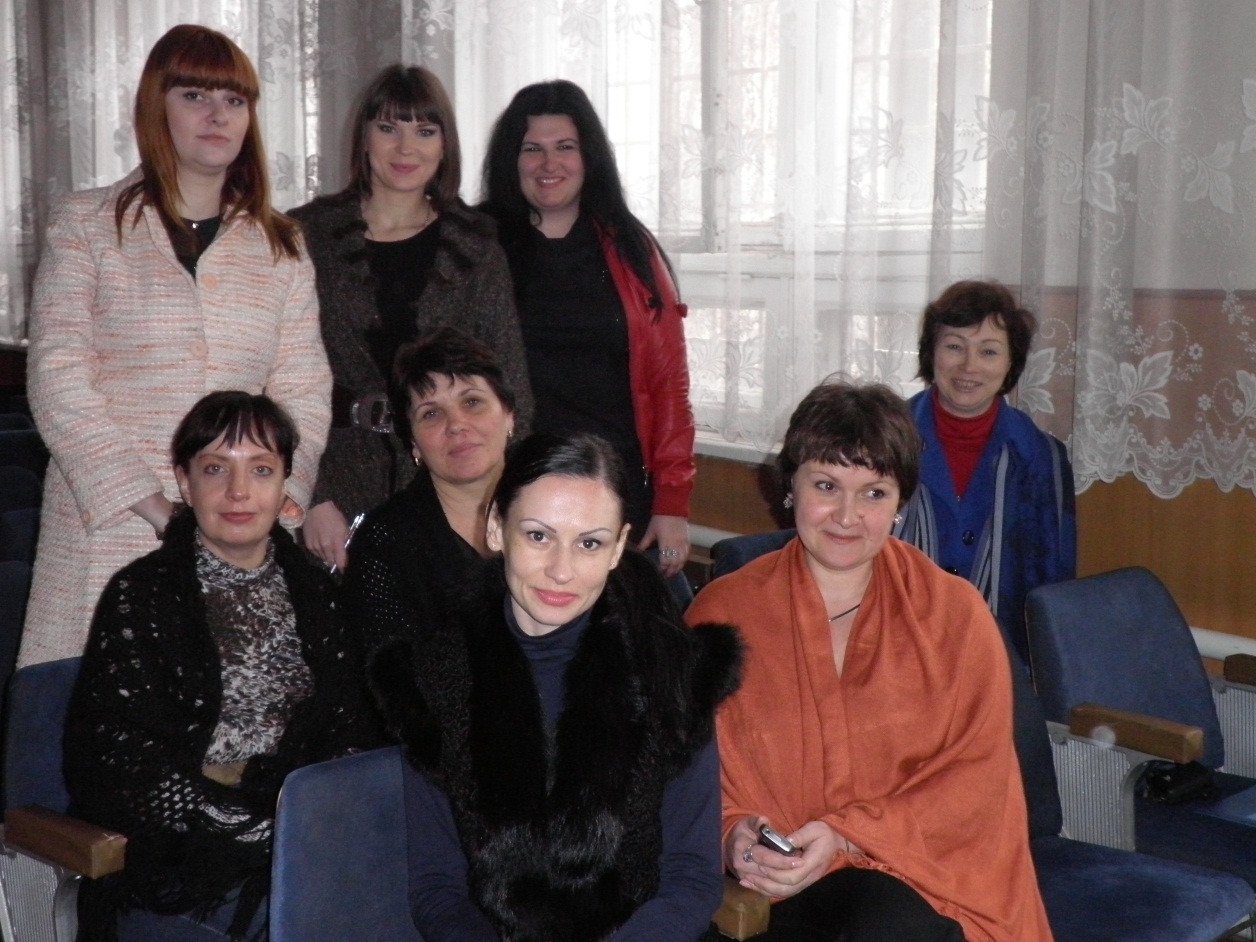 Участь у засіданнях області
- засідання творчої групи з обміну досвіду м. Мелітополь, 2015
- засідання творчої групи  з обміну досвіду с. Васильківка, 2015
- участь у Міжнародній науково-практичній конференції 
«Психолого- педагогічні аспекти навчання дорослих в 
системі неперервної освіти»,м. Біла Церква  2015
- м. Київ виставка «Сучасні заклади освіти 2016» 
засідання робочої групи з обміну досвіду НМЦ ПТО,2017
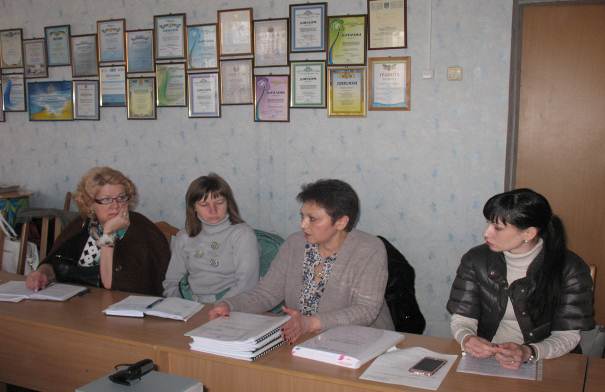 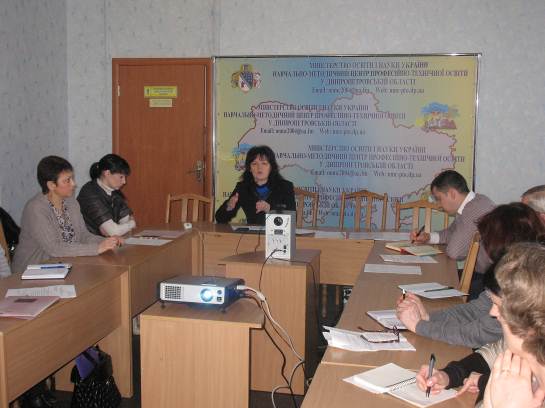 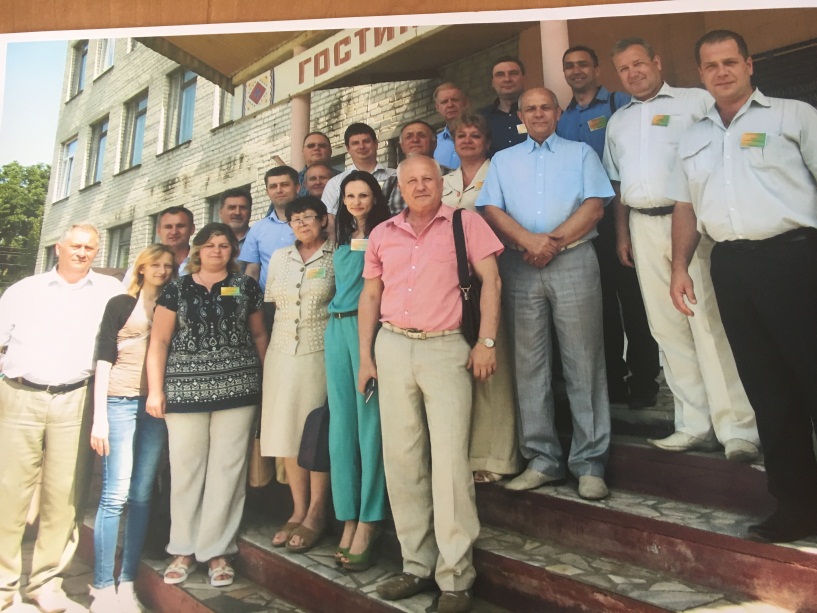 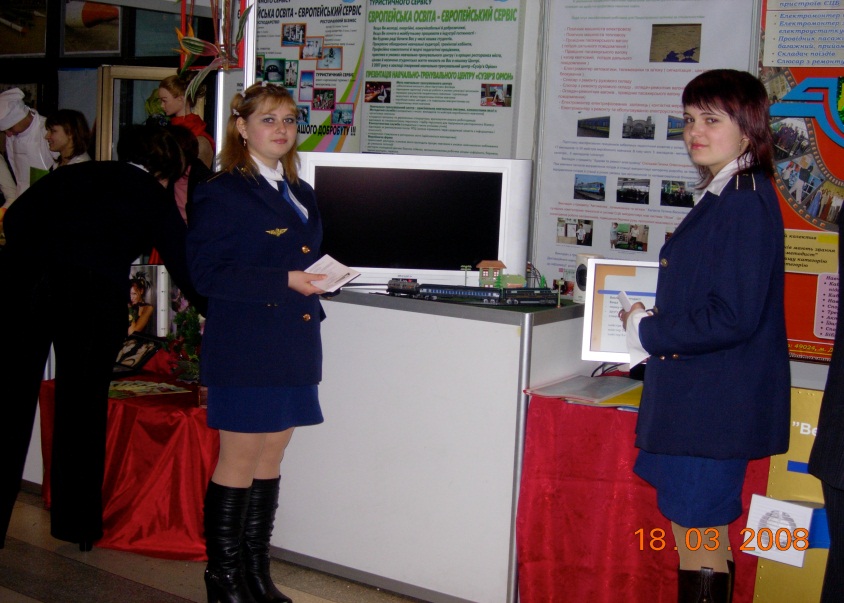 Позаурочна робота
Екскурсія учнів до м. Київ, 2014
Прибирання лісової зони, 2016
Відвідування та допомога дитячому садочку 366
Допомога дитячим будинкам
    Донбасу, 2017
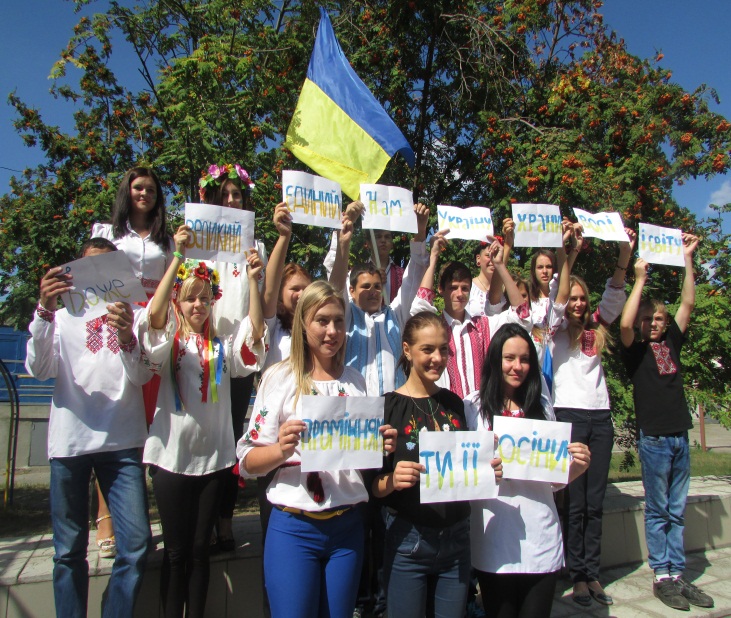 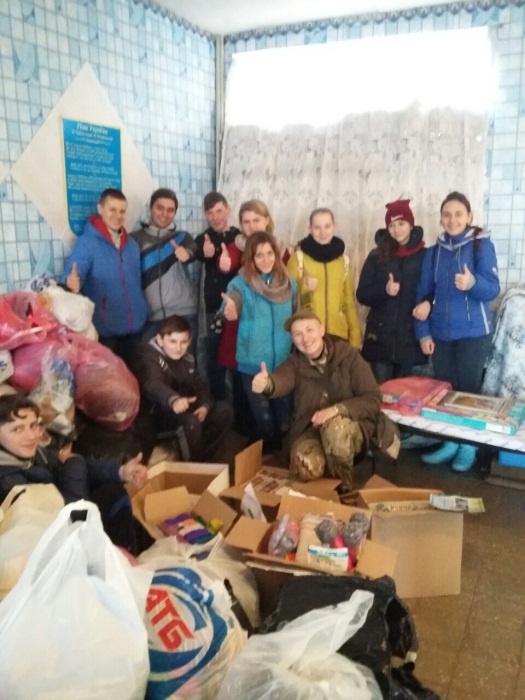 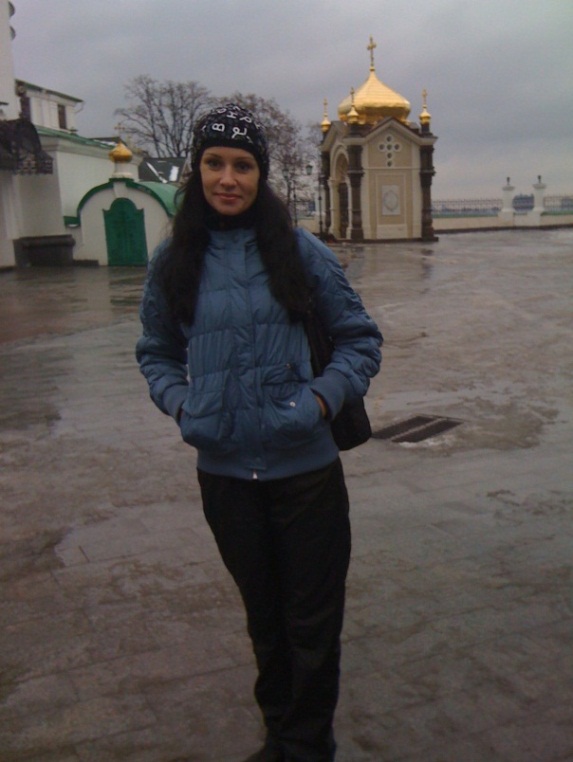 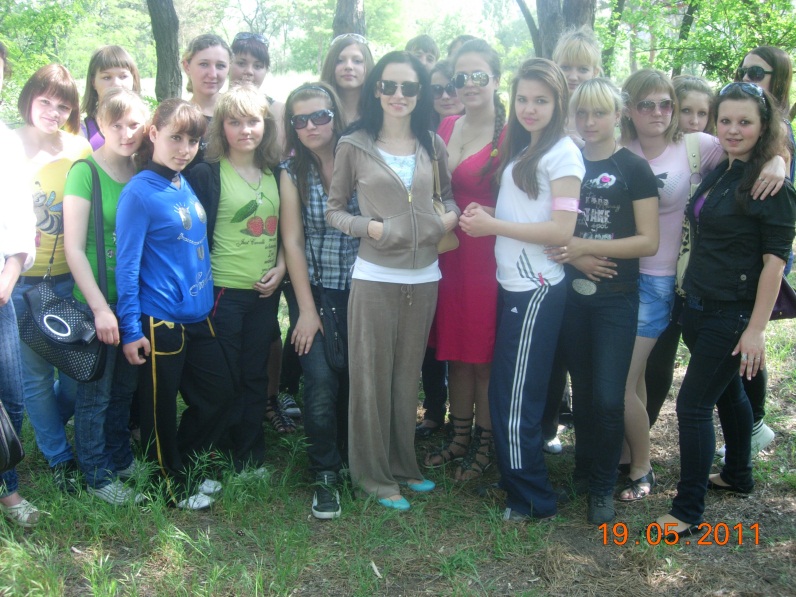 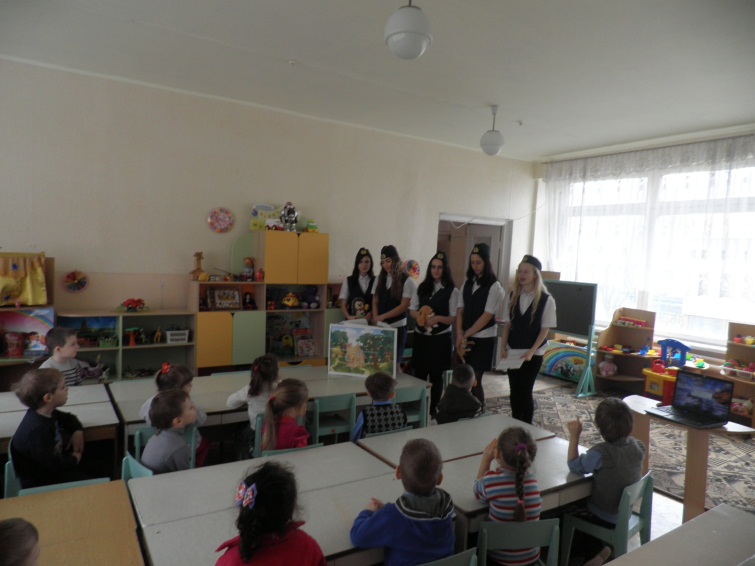 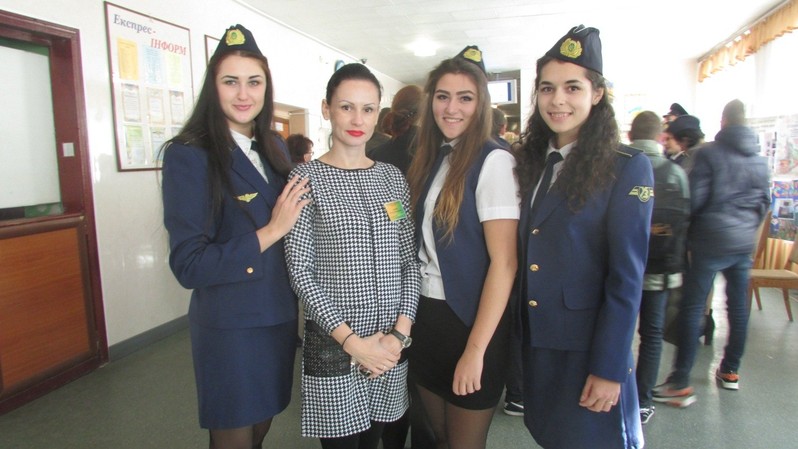 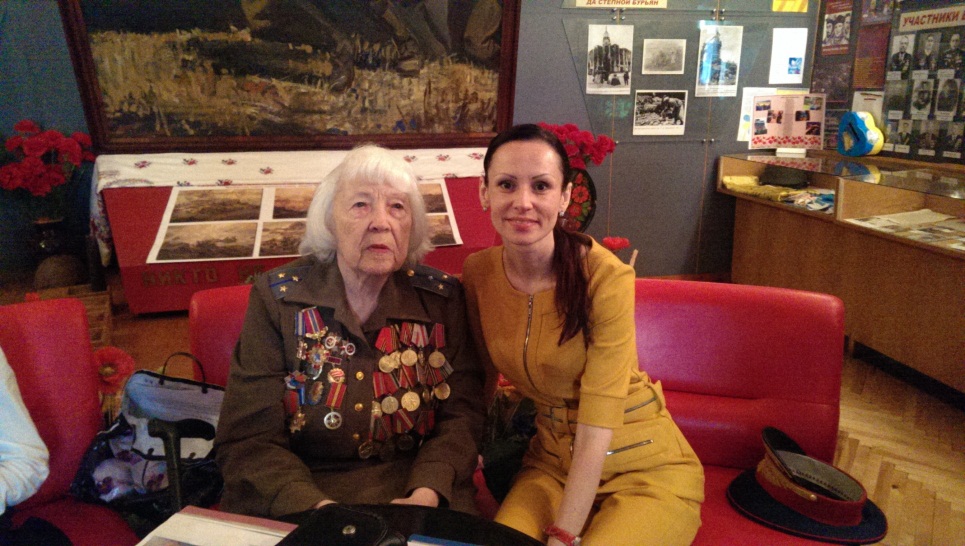 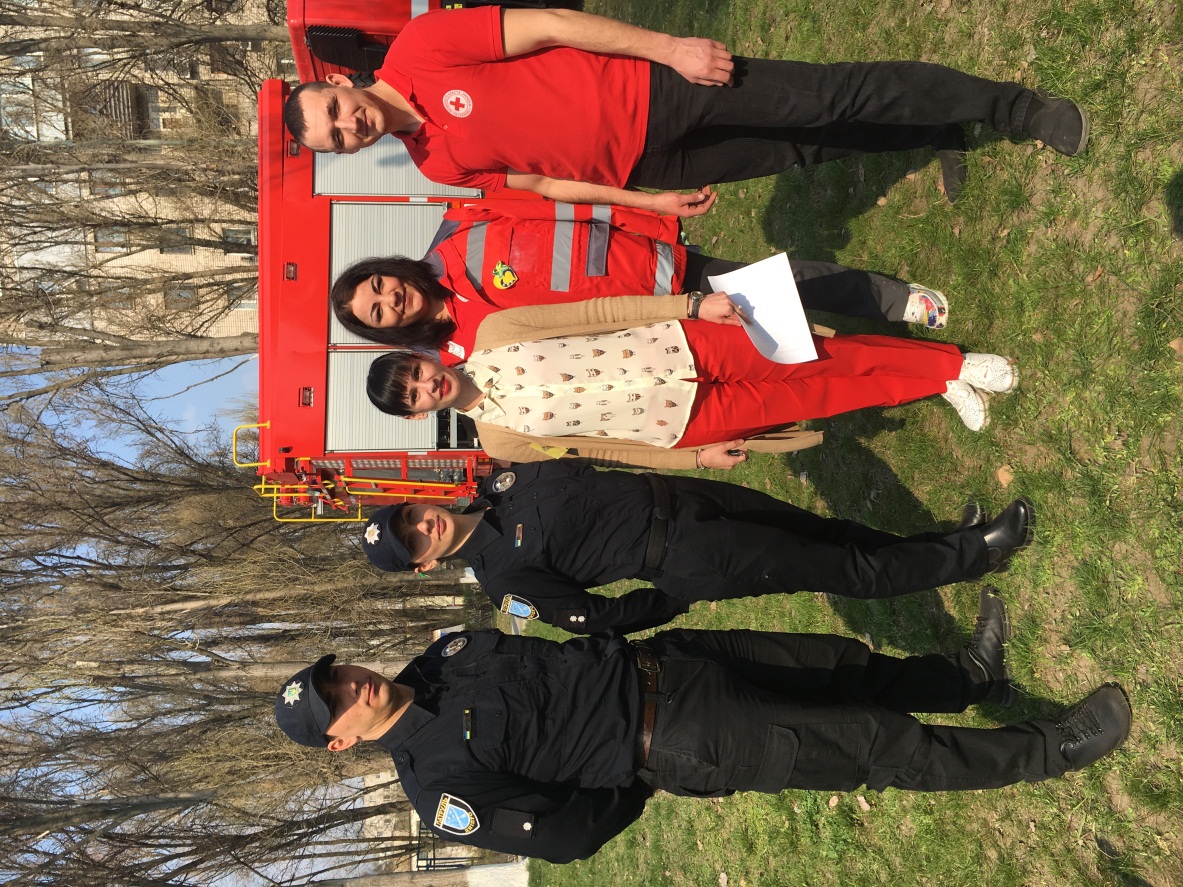 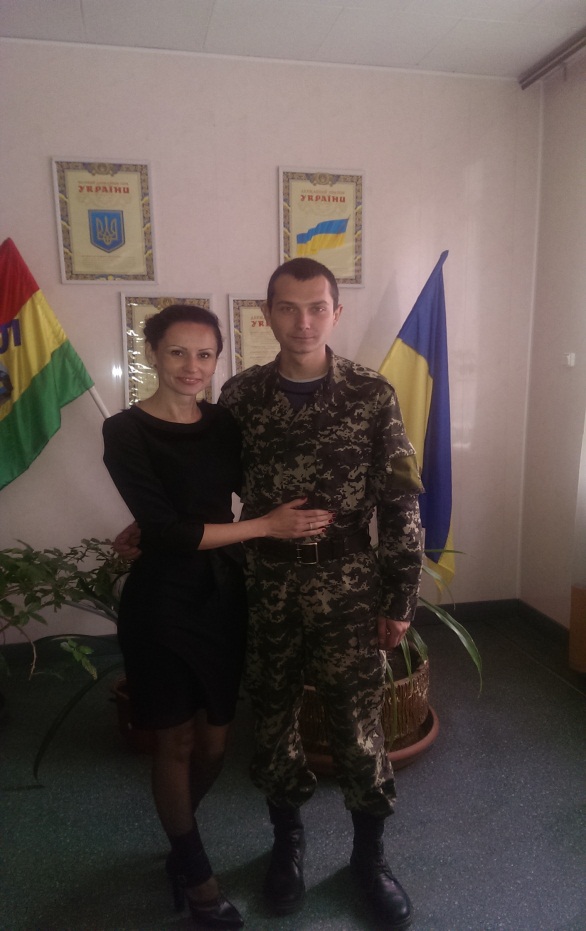 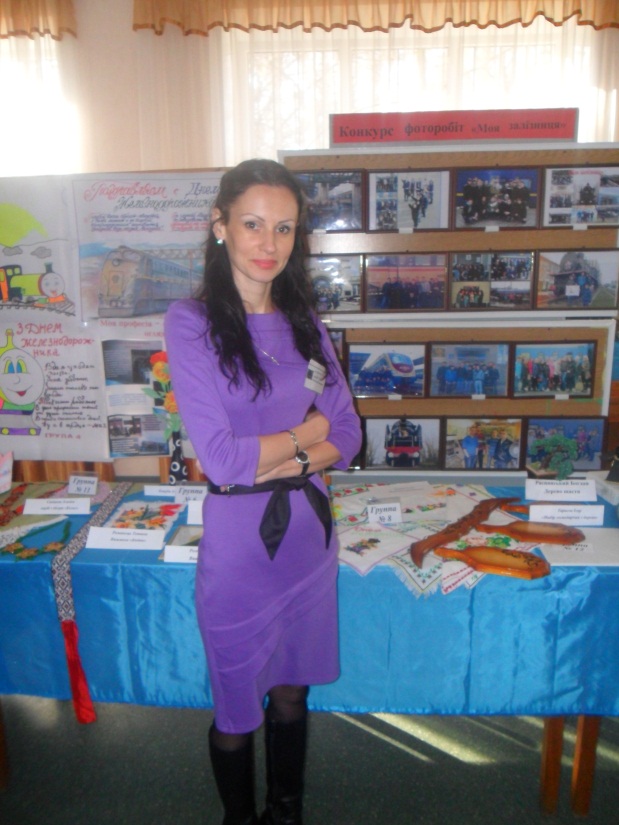 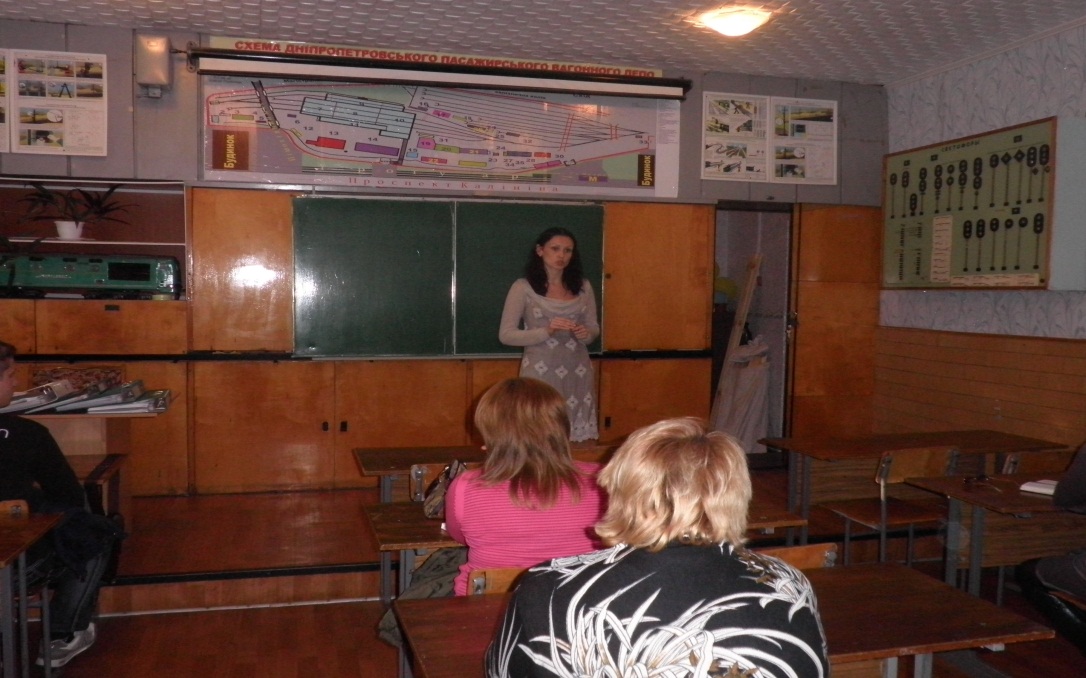 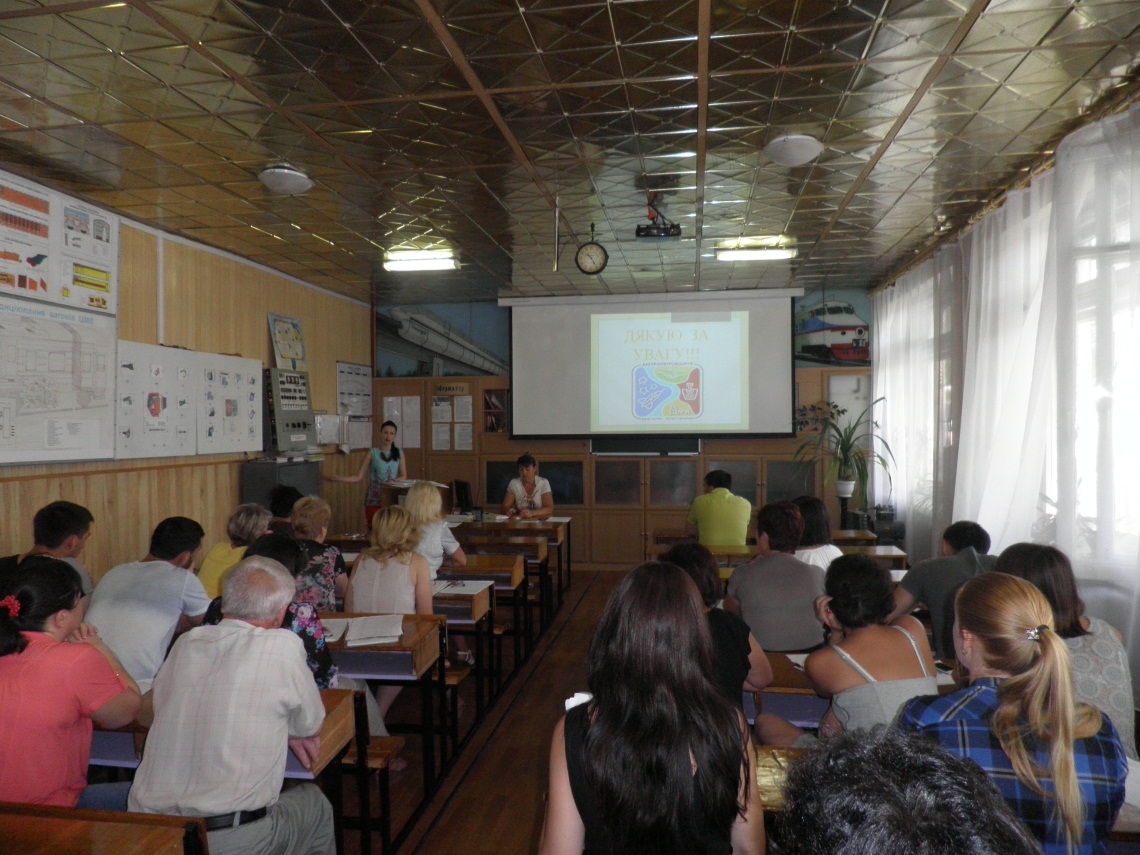 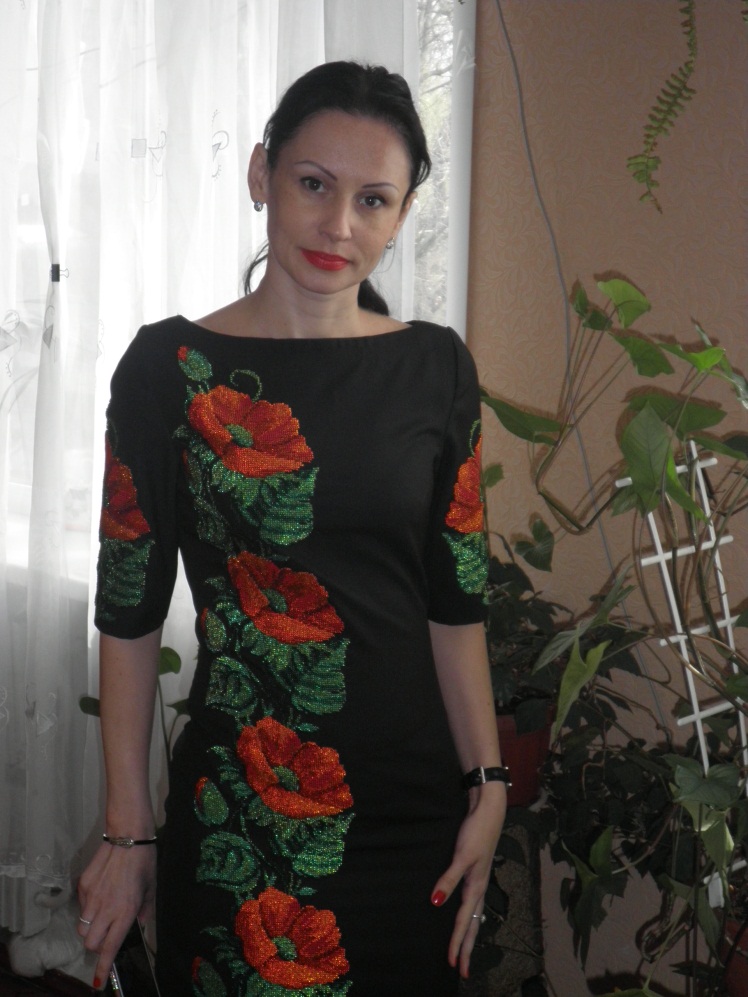 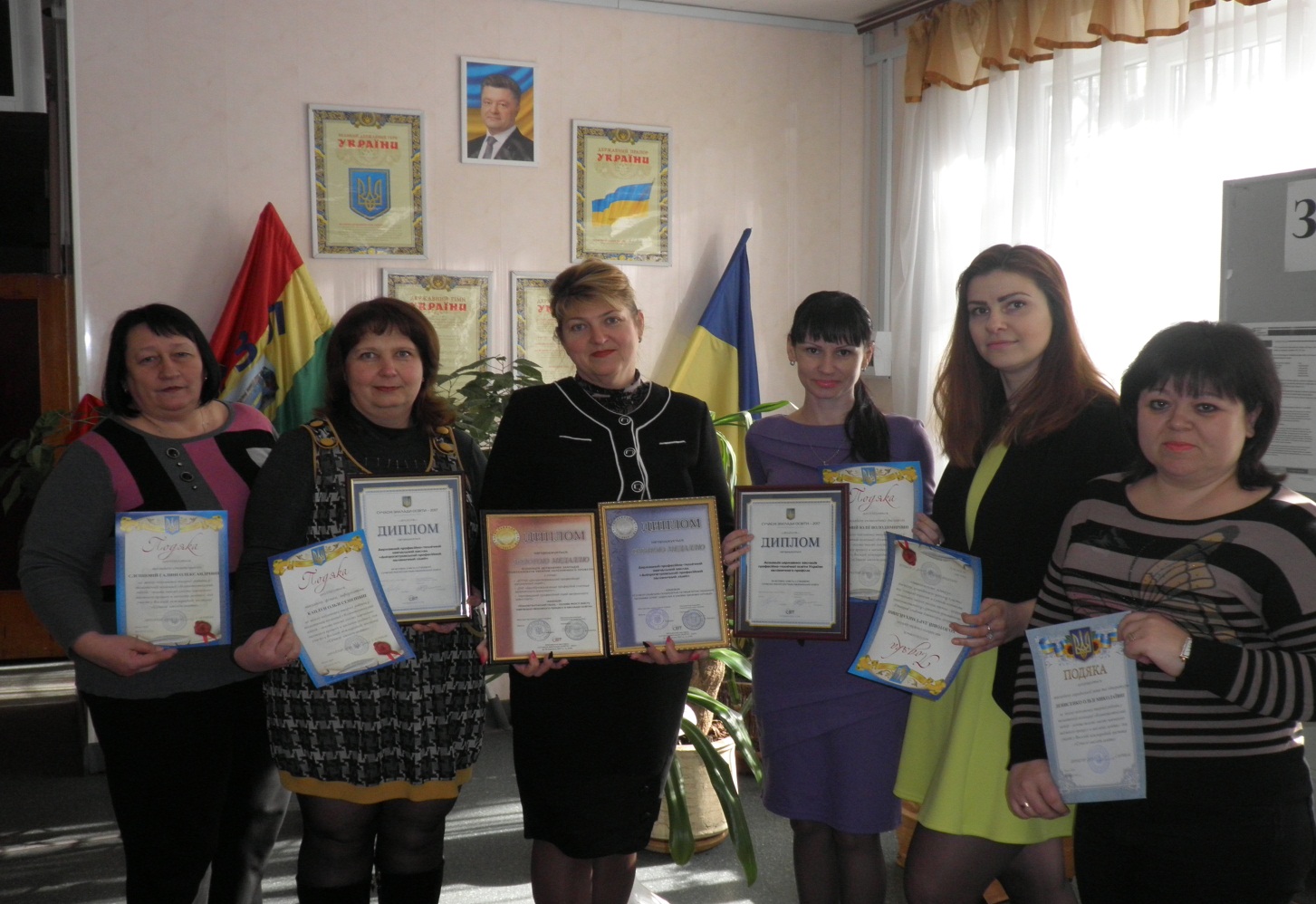 Відзнаки та нагороди
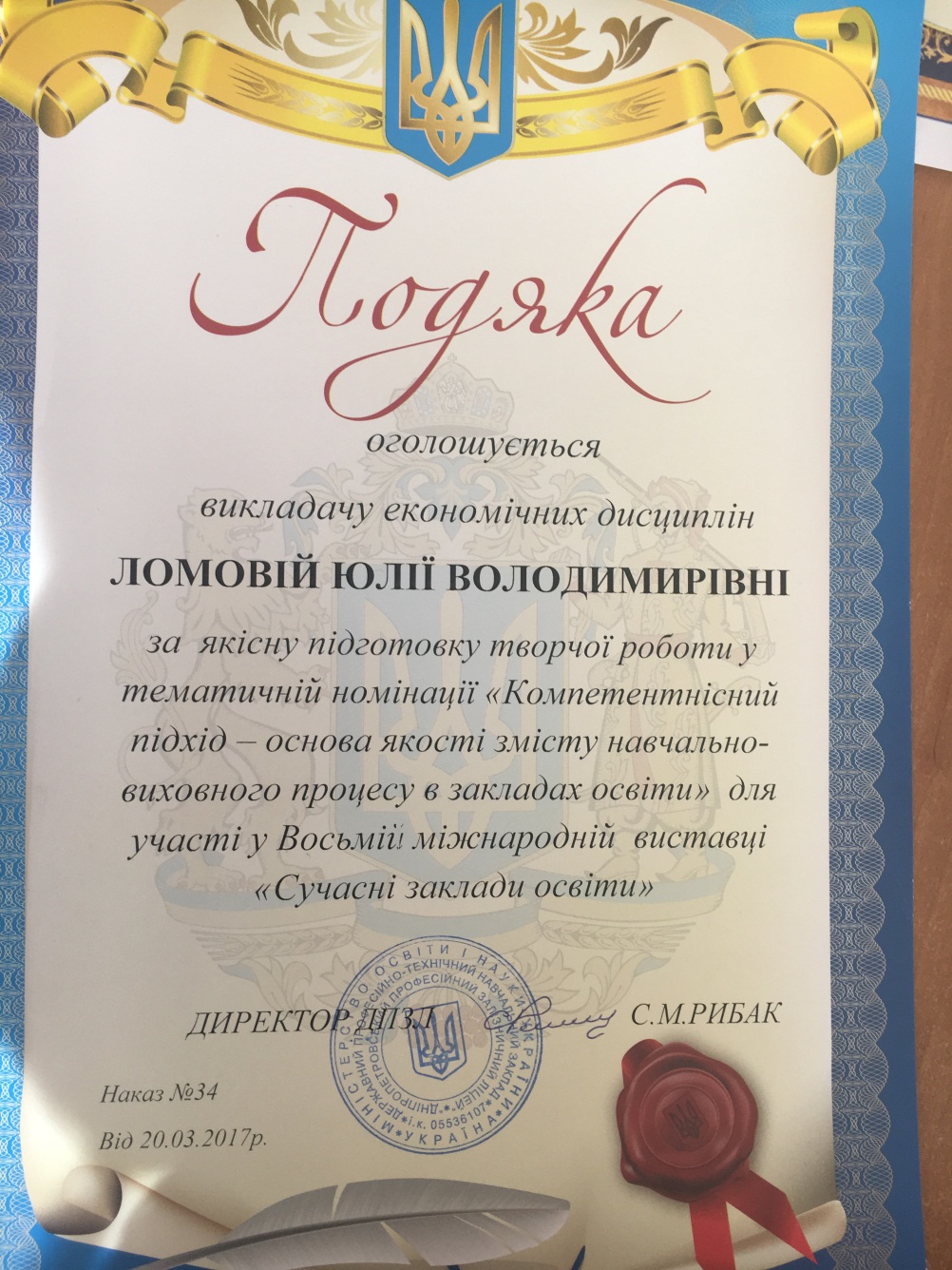 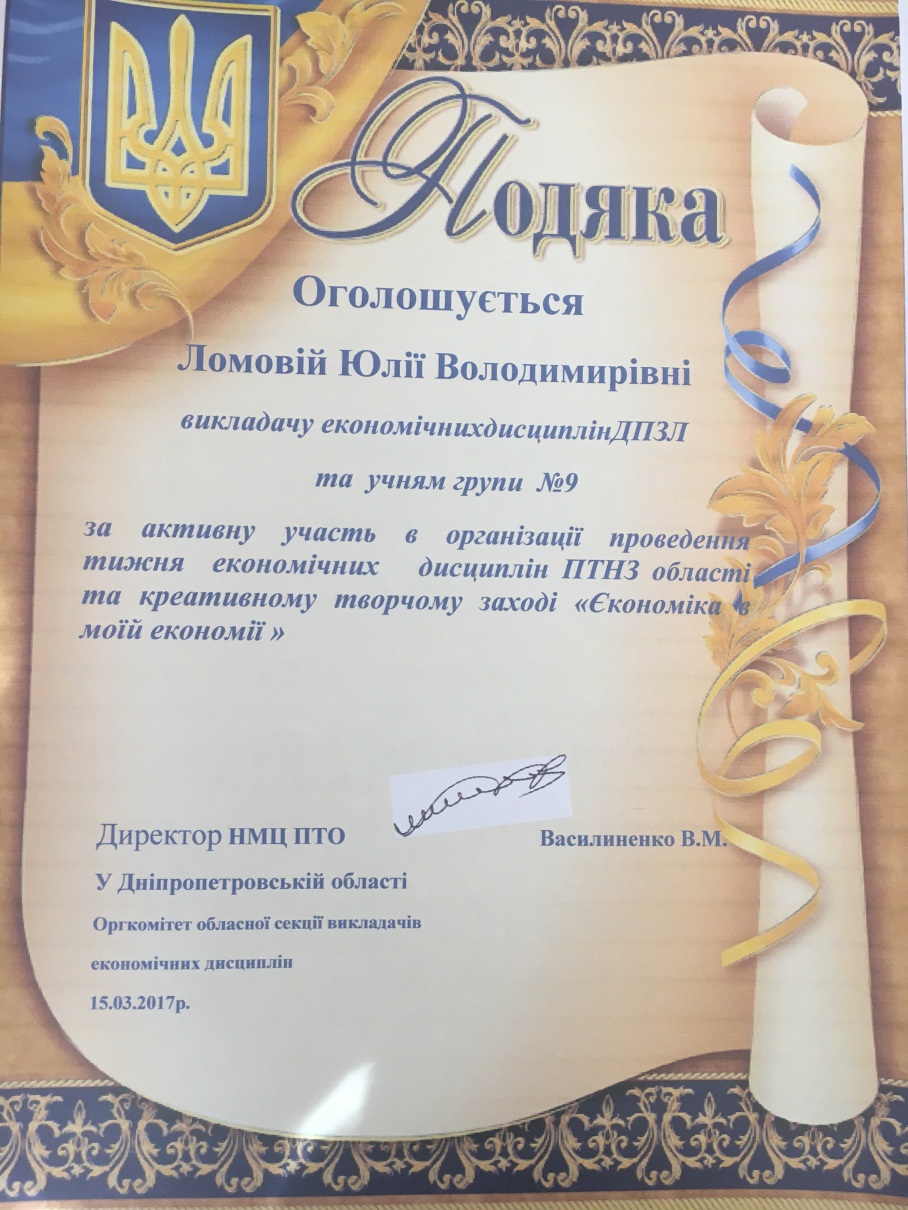